LIFE IN SLOVENIA
CAPITAL CITY - LJUBLJANA
POPULATION
SCHOOL and WORK
CHILDREN FREE TIME
CAPITAL CITY
Capital city is Ljubljana
There are 270.000 people
River Ljubljanica
Goverment, parliament, Office of president Janez Drnovšek
Mayor is Zoran Janković
Many tourist atractions
LJUBLJANA
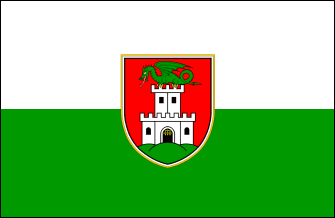 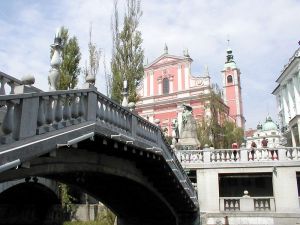 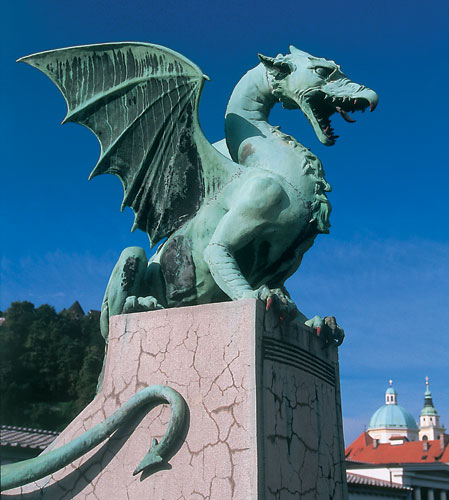 POPULATION
There are 2 milion people in Slovenia
SCHOOL
Children start with primary school at the age of 6 and they finish when they are 14 or 15 years old.
Lessons start at around 8 o’clock and they finish after 2 pm.
After primary school students got to secundary school and then to highschool.
WORK
Main industries are ferrous metallurgy and aluminum products, electric power equipment, wood products, machine tools, textiles, chemicals and pharmaceutical.
People usually go to work around 7 o’clock and they finish at around 4 o’clock
WORK
CHILDREN’S FREE TIME
Sports:
Football, basketball, volleyball, hockey, tennis, balley, athletics, bowling, cycling, rollerblading, skiing,…
Other:
Using the internet, playing computer games, go to cinema, play hide and seek,…
Music school
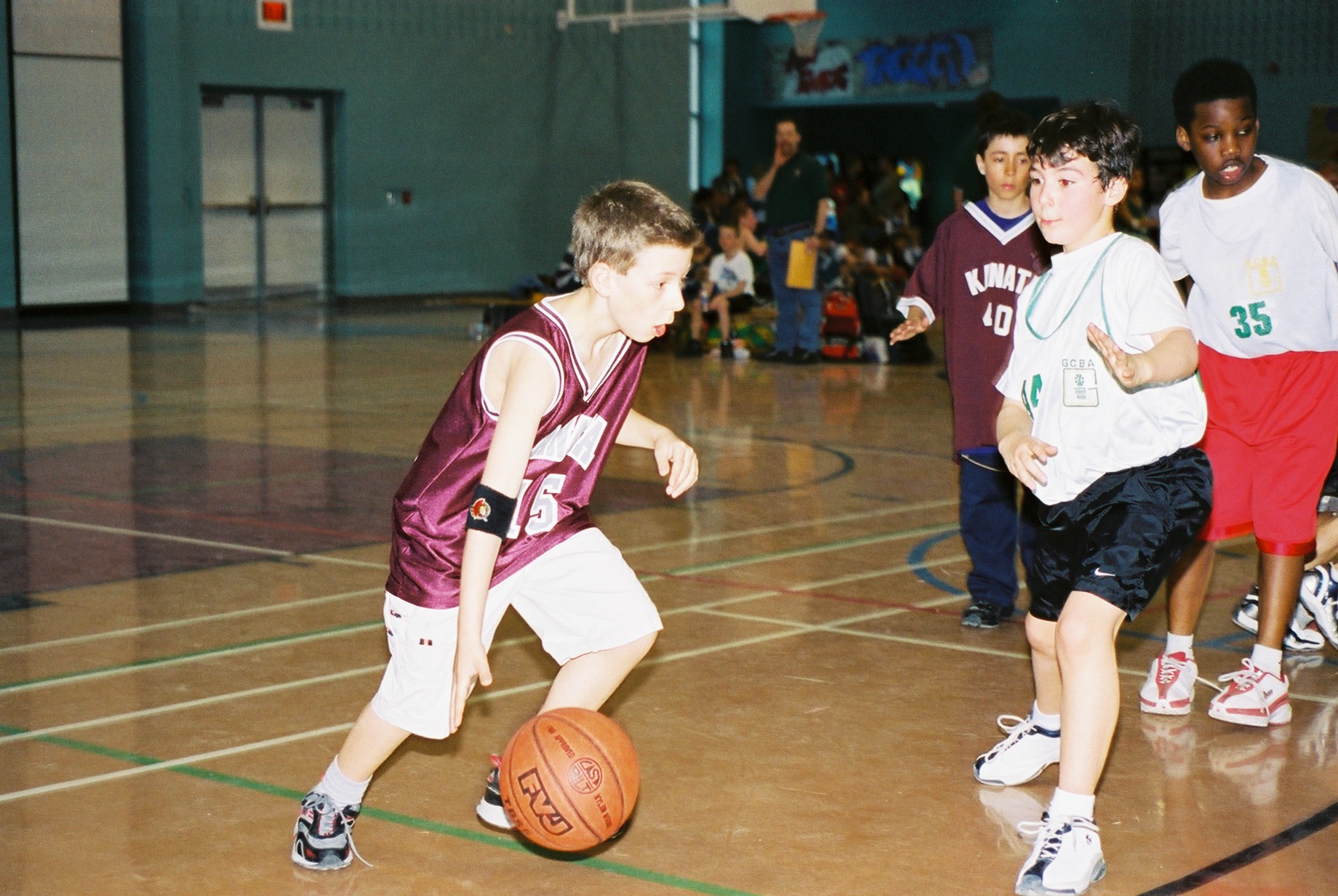 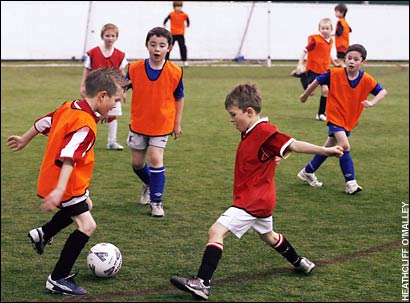 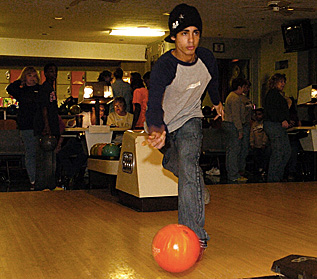 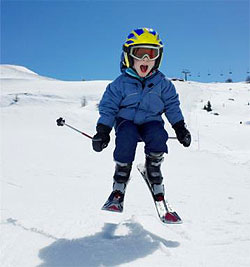 MY TYPICAL DAY
My morning
In school
Afternoon (music school, using computer,…)
Evening (dinner, going to bed,…)
IN THE MORNING
I usually wake up at 7.30 am. 
I brush my teeth.
I dress up.
I never eat breakfast.
I often walk to school.
AT SCHOOL
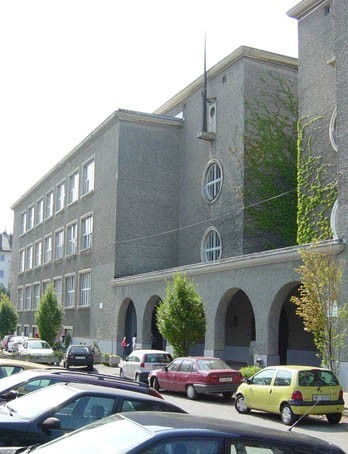 I always start at 8.30 am. and I finish at half past two.
I like P.E., English, Science, and brakes.
I hate Maths.
I have lunch in school canteen every day.
AFTERNOON
I go to music school two times a week.
I have Religious Studies every Tuesday.
I do my homework.
I use the computer.
I sometimes practice the piano.
IN THE EVENING
I watch TV and read books.
I have a shower.
I brush my teeth.
I usually go to sleep at nine o’clock.
QUESTIONNAIRE
There are 24 students in class 7.a.            How do they come to school?
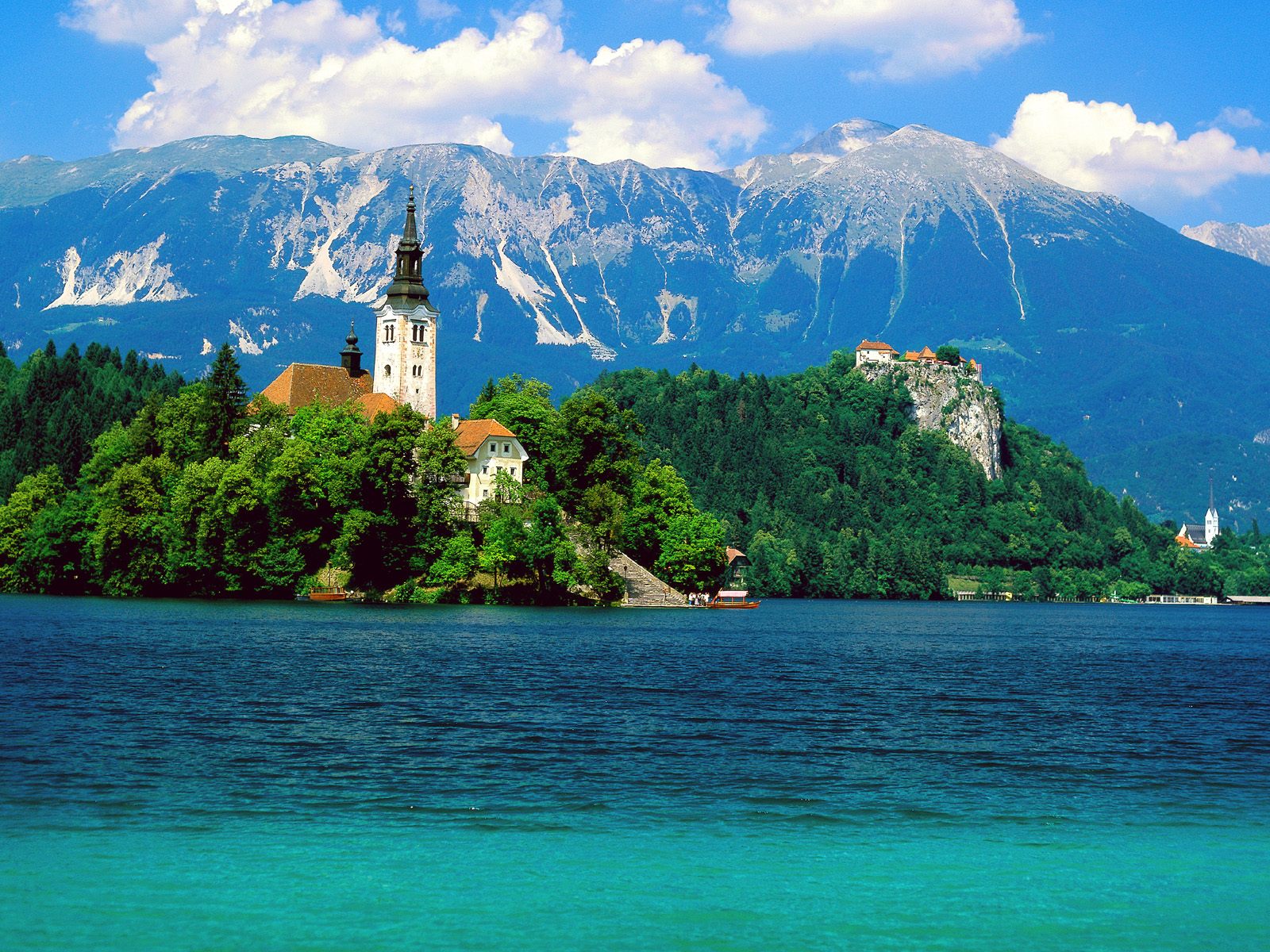 BLED CASTLE
Thank you for your patience!!!